Convenio Biblioteca Mineduc
SALA DE ESTUDIOS DONDE PUEDES LEER Y WI-FI PARA QUE PUEDAS NAVEGAR POR INTERNET.
PUEDES LLEVAR HASTA 3 LIBROS AL MISMO TIEMPO Y SU DEVOLUCIÓN DEBE SER ANTES DE 14 DIAS HÁBILES.
LA RENOVACIÓN ES CON 5 DIAS HÁBILES INFORMANDO POR CORREO ELECTRÓNICO, TELÉFONO O FACEBOOK.
POR CADA LIBRO ATRAZADO SE COBRARÁ UNA MULTA DE $100 PESOS DIARIOS.
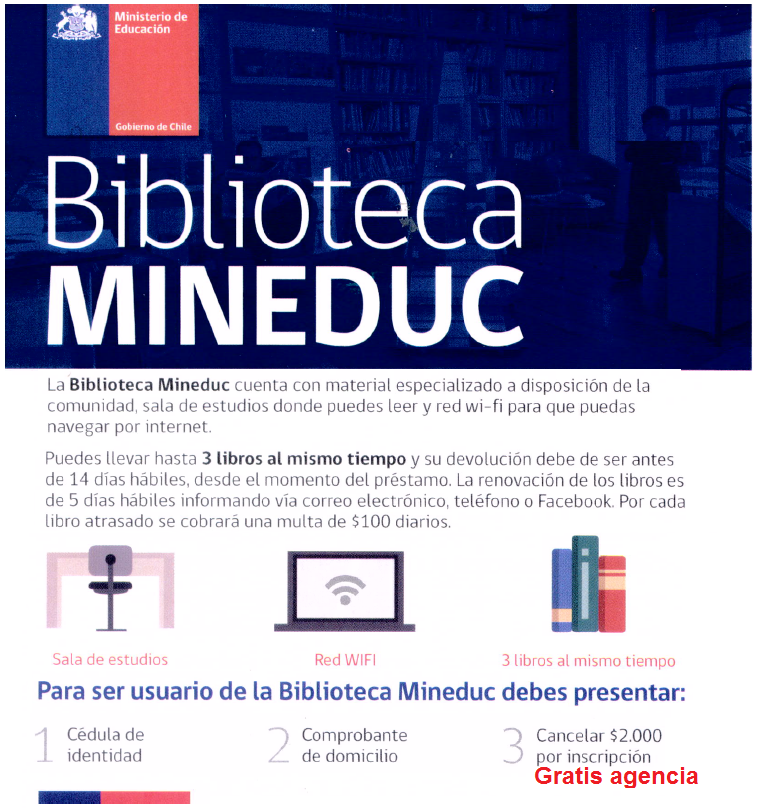 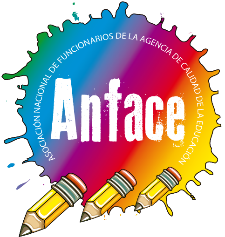 Sede Santiago Centro
Convenio Universidad Mayor
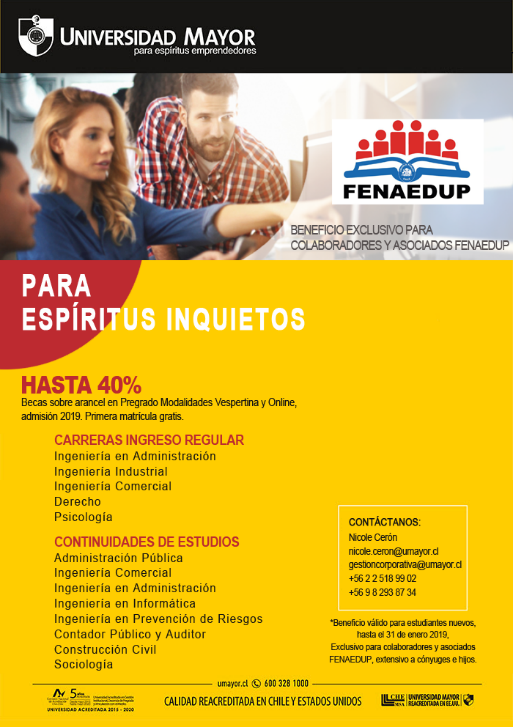 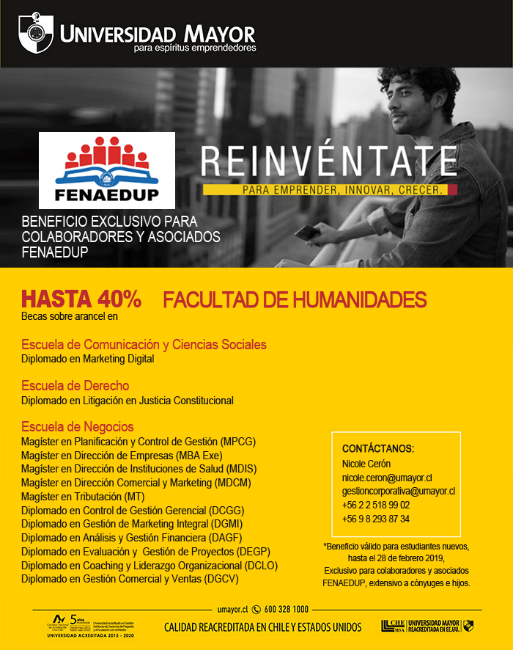 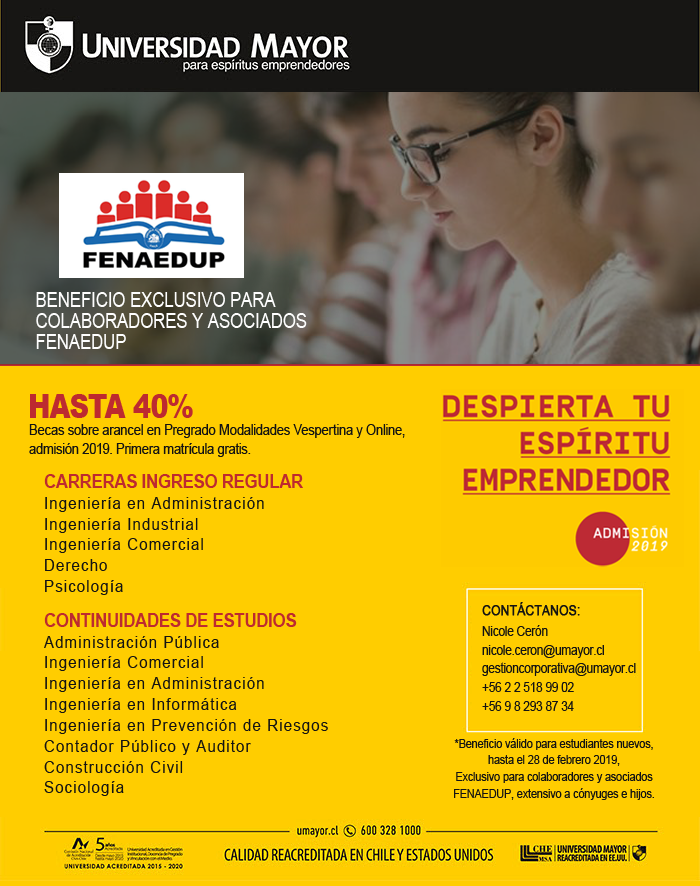 40% De Descuento
Convenio Colaboración ASFUNCO
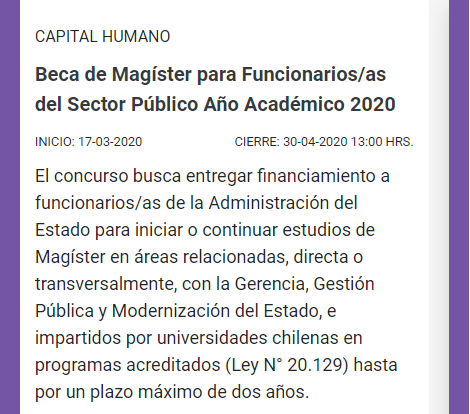 Magister para Funcionarios Públicos 
(Charla informativa marzo de cada año)
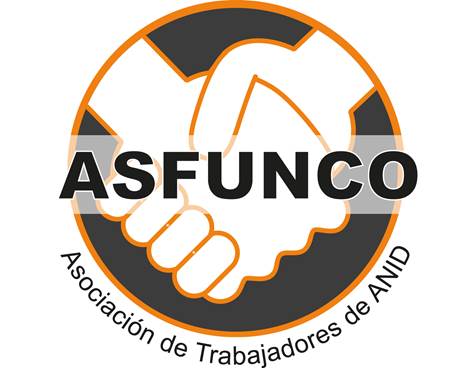 https://www.anid.cl/concursos/concurso/?id=296
CORREO CONTACTO: FENAEDUP@GMAIL.COM
Convenio Magister USACH (ANEF)
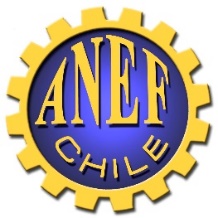 50% De Descuento
Pide tú Certificado de Descuento a tu Directorio Regional o Nacional
Convenio Magister USACH (ANEF)
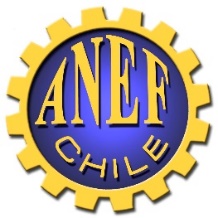 https://www.postgradosudesantiago.cl/magister-en-gerencia-y-politicas-publicas/
SOLO 5 CUPOS ANUALES
Convenio Universidad – Instituto - (ANEF)
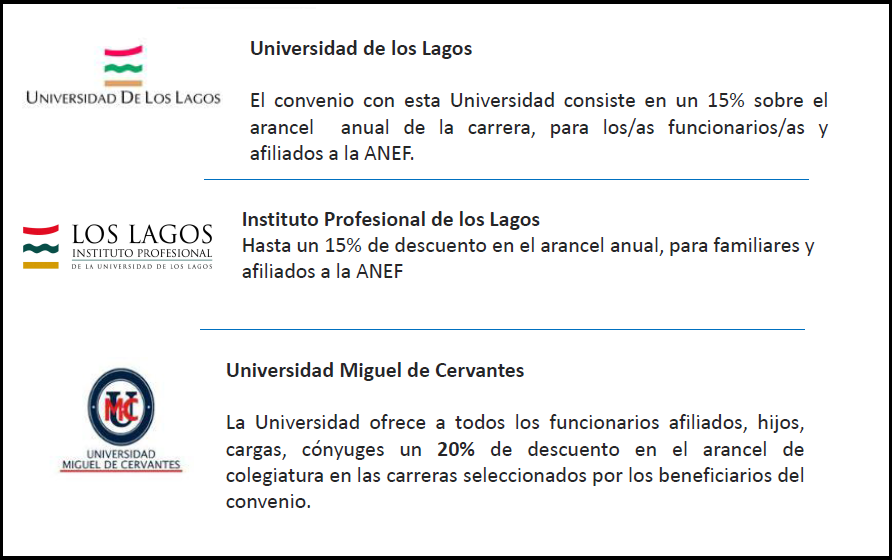 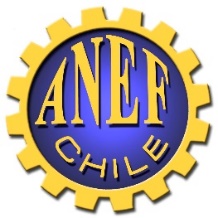 15% a un 20% De Descuento
Pide tú Certificado de Descuento a tu Directorio Regional o Nacional
Convenio Universidad – Instituto - (ANEF)
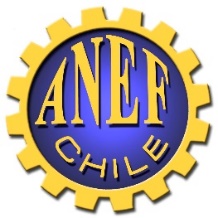 15% a un 25% De Descuento
Pide tú Certificado de Descuento a tu Directorio Regional o Nacional
Convenio Universidad – Instituto - (ANEF)
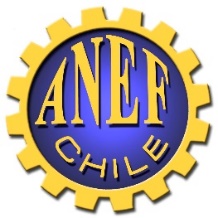 15% a un 20% De Descuento
Pide tú Certificado de Descuento a tu Directorio Regional o Nacional
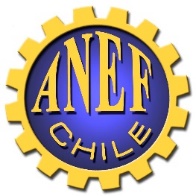 Procedimiento del Uso del Convenio, ANEF
Los socios interesados en estudiar y HACER USO de este beneficio deben:
Si el beneficiario/a es carga y/o cónyuge:
Debe enviar 
Nombre
RUT
Indicar el parentesco
Señalar casa de estudios
Si es de la casa de estudios la Universidad de los Lagos, debe agregar desde que año es socio(a)
Enviar un correo electrónico a su  asociación, solicitando un certificado de socio ANEF: (INFO@ANEF.CL).
Indicar en el correo:
Nombre completo
RUT del socio(a)
Casa de estudio
Universidades - Institutos
Federación Nacional de Trabajadores Públicos de la Educación
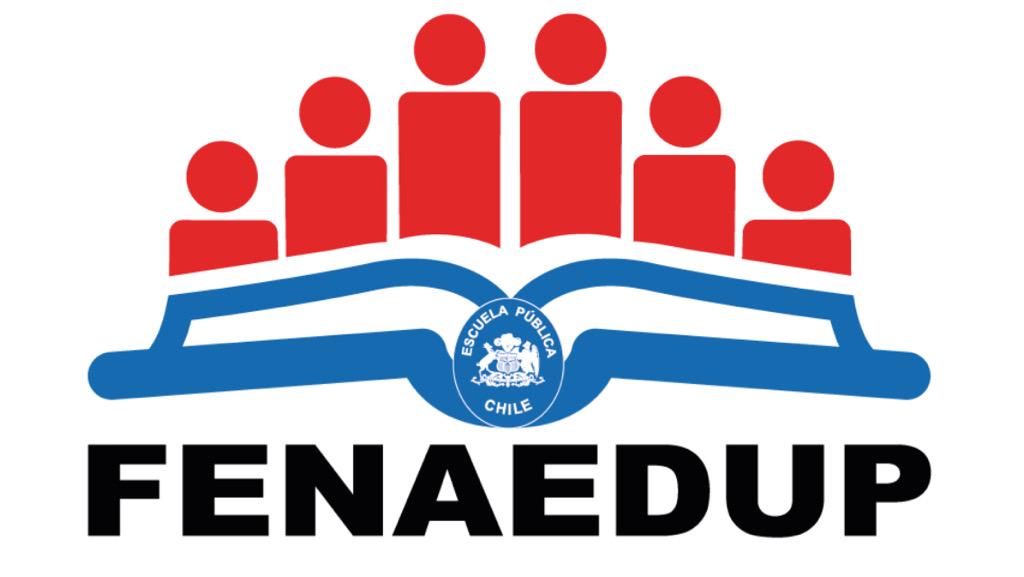 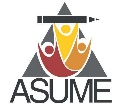 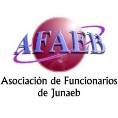 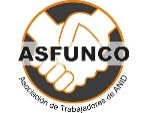 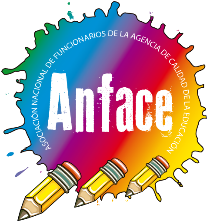 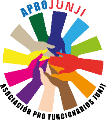 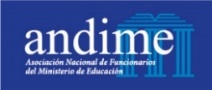 Correo Electrónico CONSULTAS: anface@agenciaeducacion.cl
Web: www.fenaedup.cl
Director de Convenios y apoyo a Capacitación y Estudio: Jorge Bozo Godoy